Tuần 10: Yêu thương, chia sẻTiết 1 – Bài đọc 1: Bảy sắc cầu vồng
TIẾNG VIỆT 3 – Tập 1
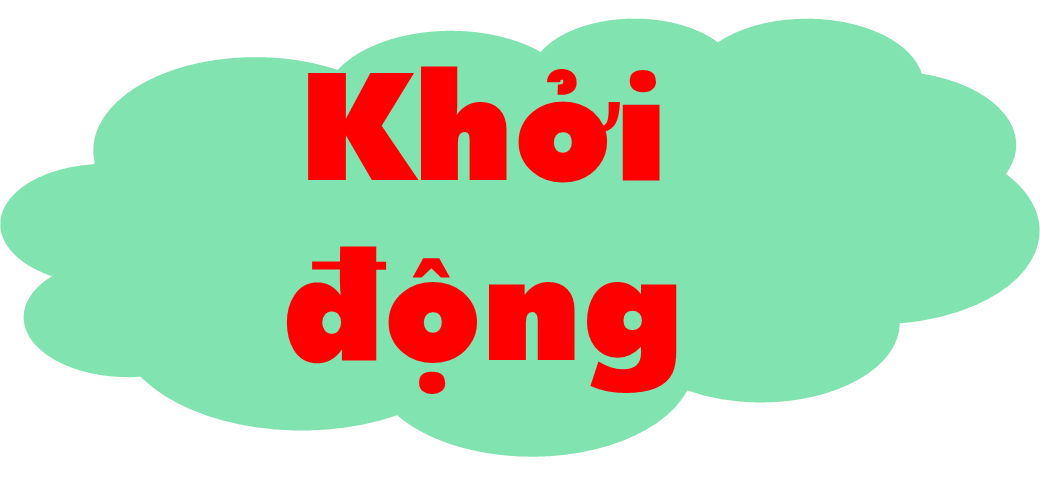 Đi tới bài mới
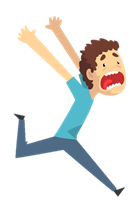 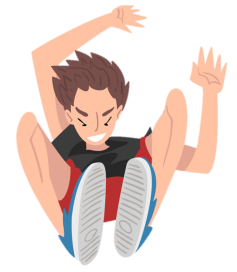 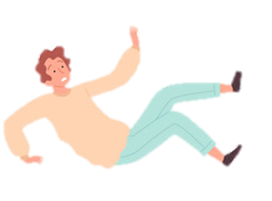 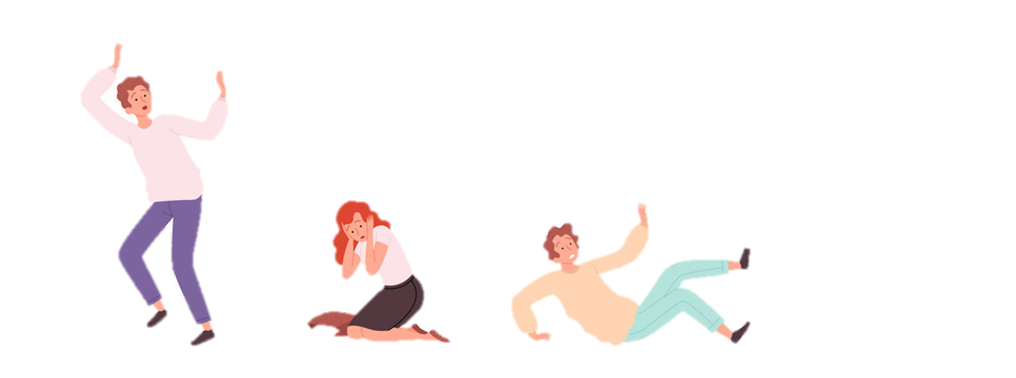 [Speaker Notes: Trả lời đúng câu hỏi để giải cứu những người đang gặp nguy hiểm vì sạt lở đất.]
Quan sát và cho biết em thấy gì trong ảnh dưới đây:
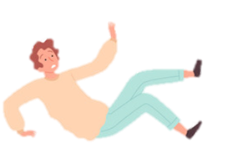 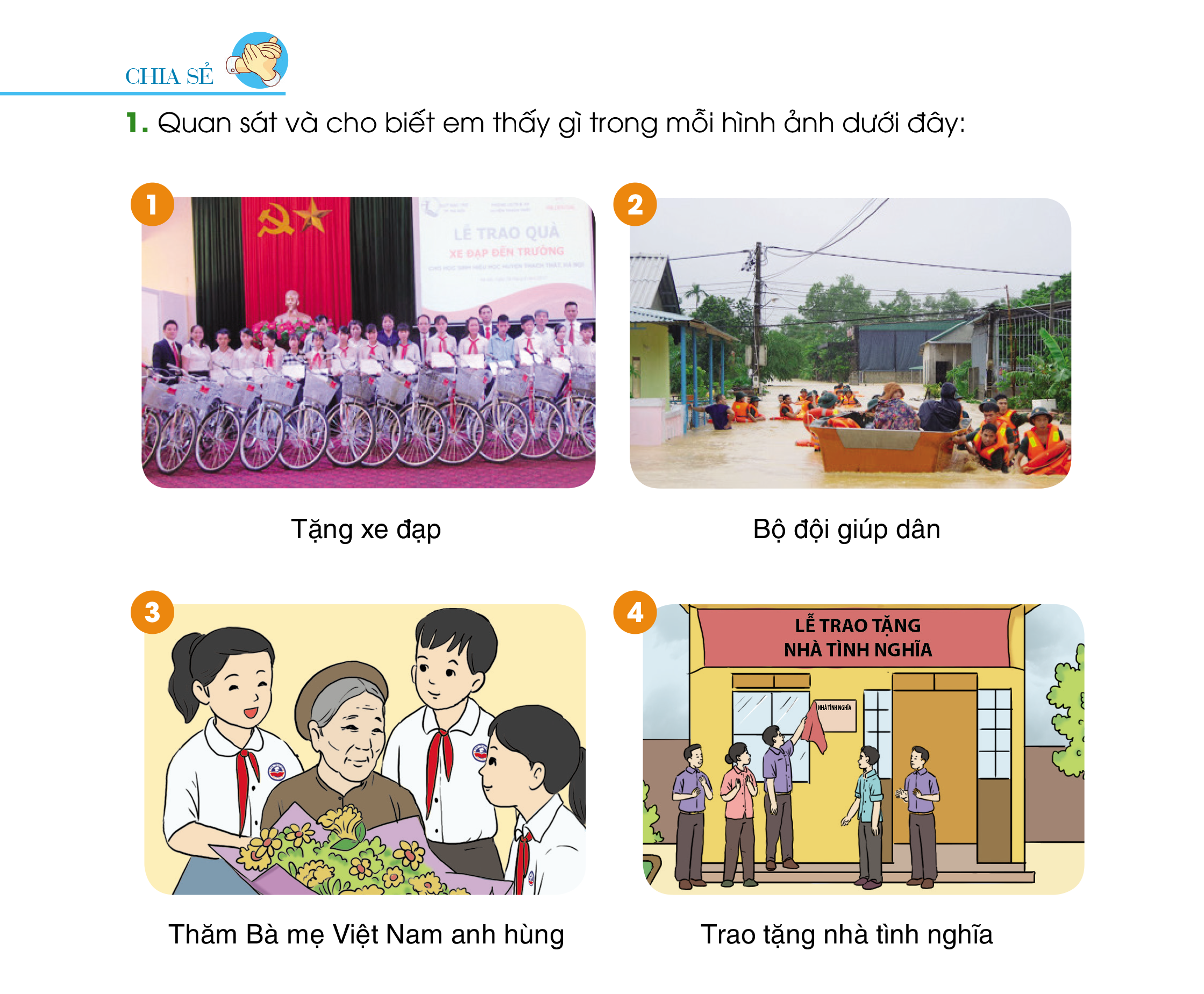 Lễ trao tặng xe đạp cho những HS khó khăn, 
không có phương tiện đến trường.
Quan sát và cho biết em thấy gì trong ảnh dưới đây:
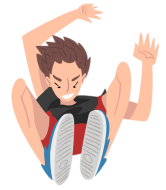 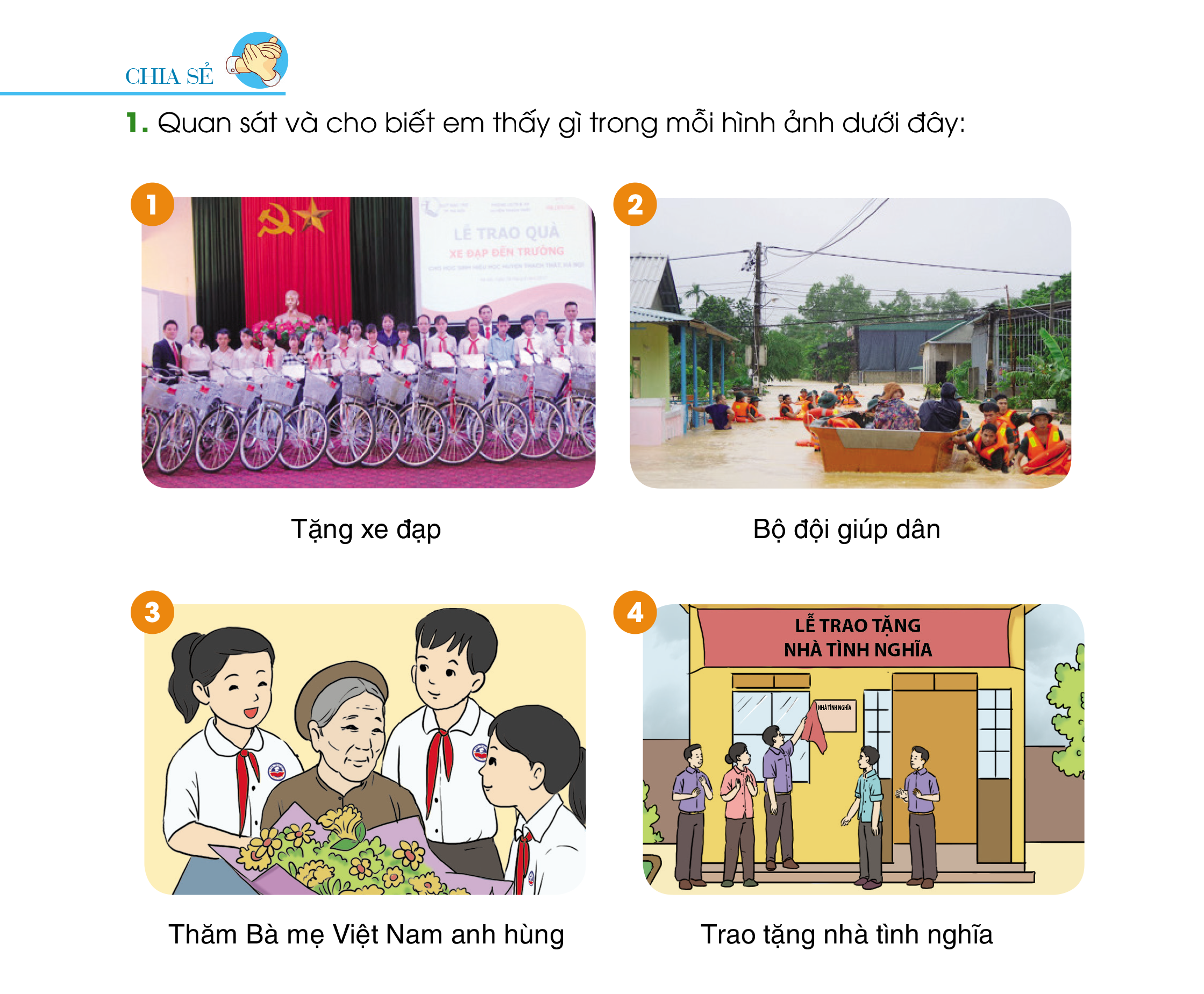 Các chú bộ đội dùng thuyền chở dân thoát khỏi vùng nước ngập.
Quan sát và cho biết em thấy gì trong ảnh dưới đây:
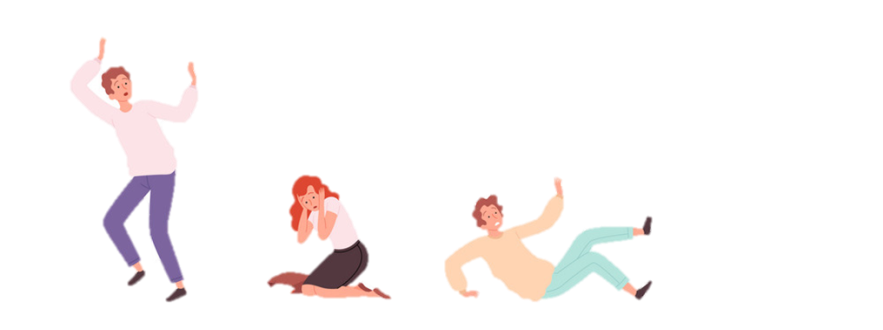 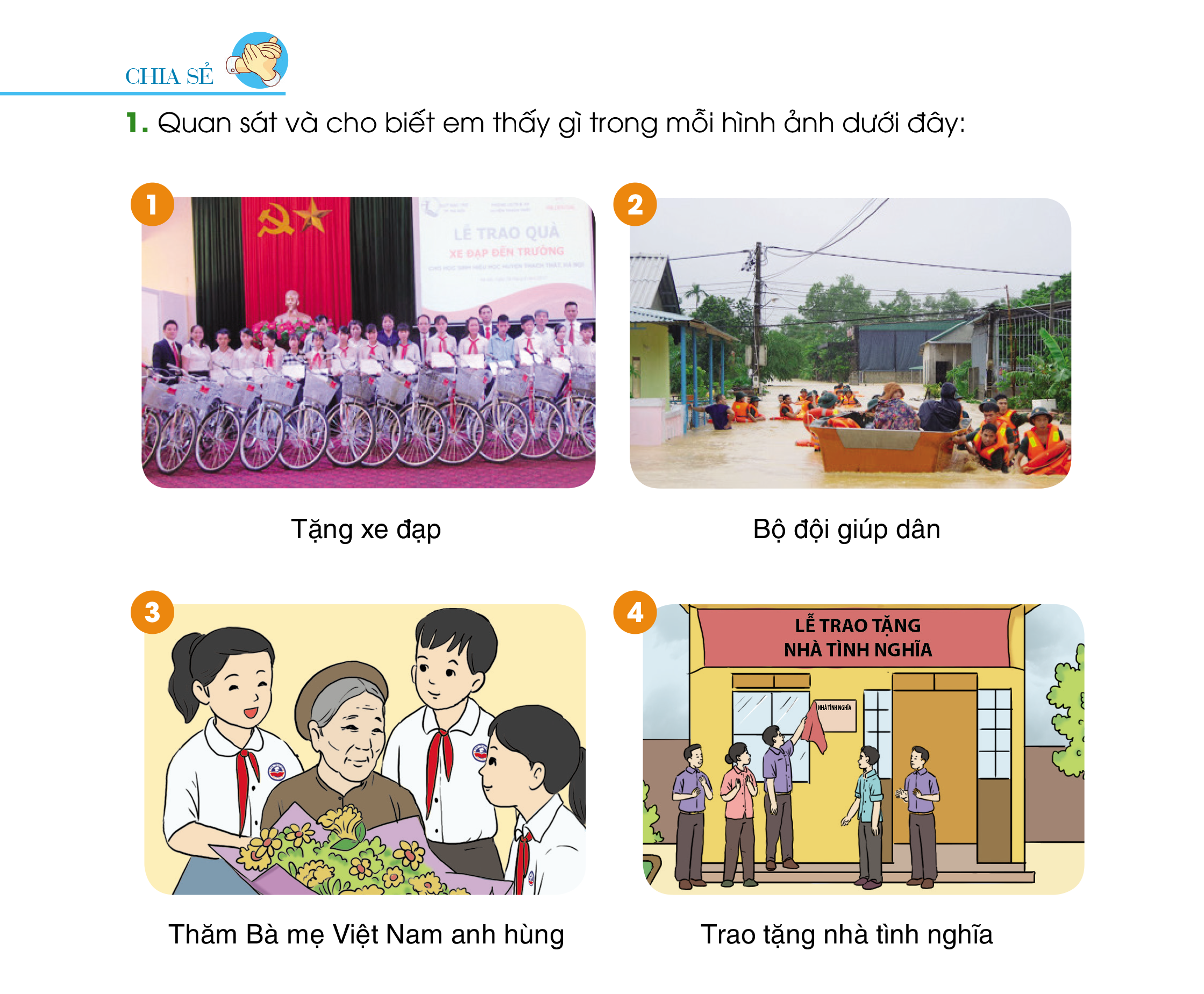 Các bạn nhỏ đến thăm              một Bà mẹ Việt Nam anh hùng.
Quan sát và cho biết em thấy gì trong ảnh dưới đây:
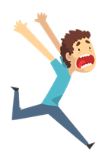 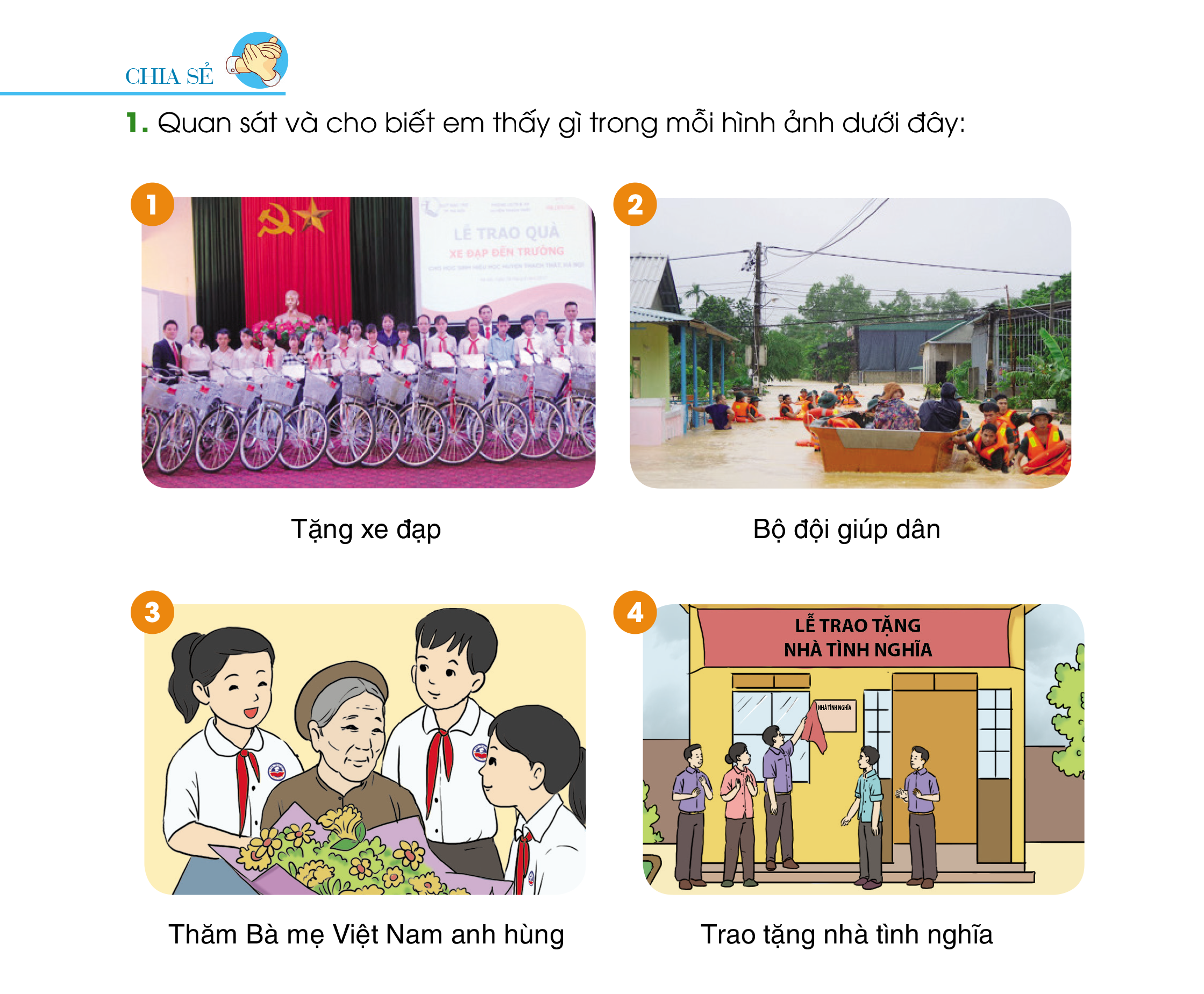 Mọi người đang vui vẻ chứng kiến Lễ trao tặng nhà tình nghĩa.
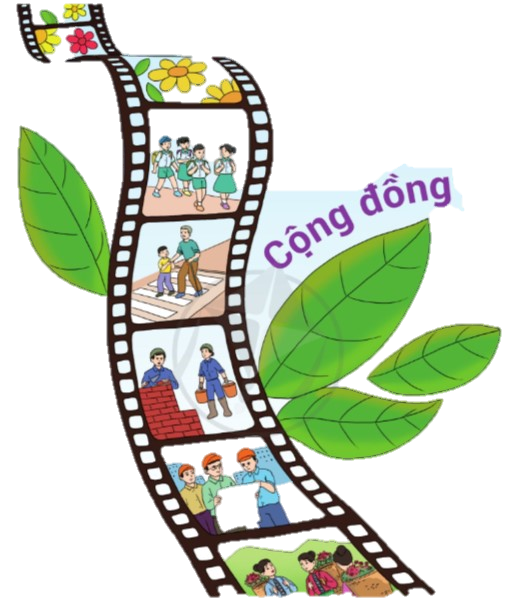 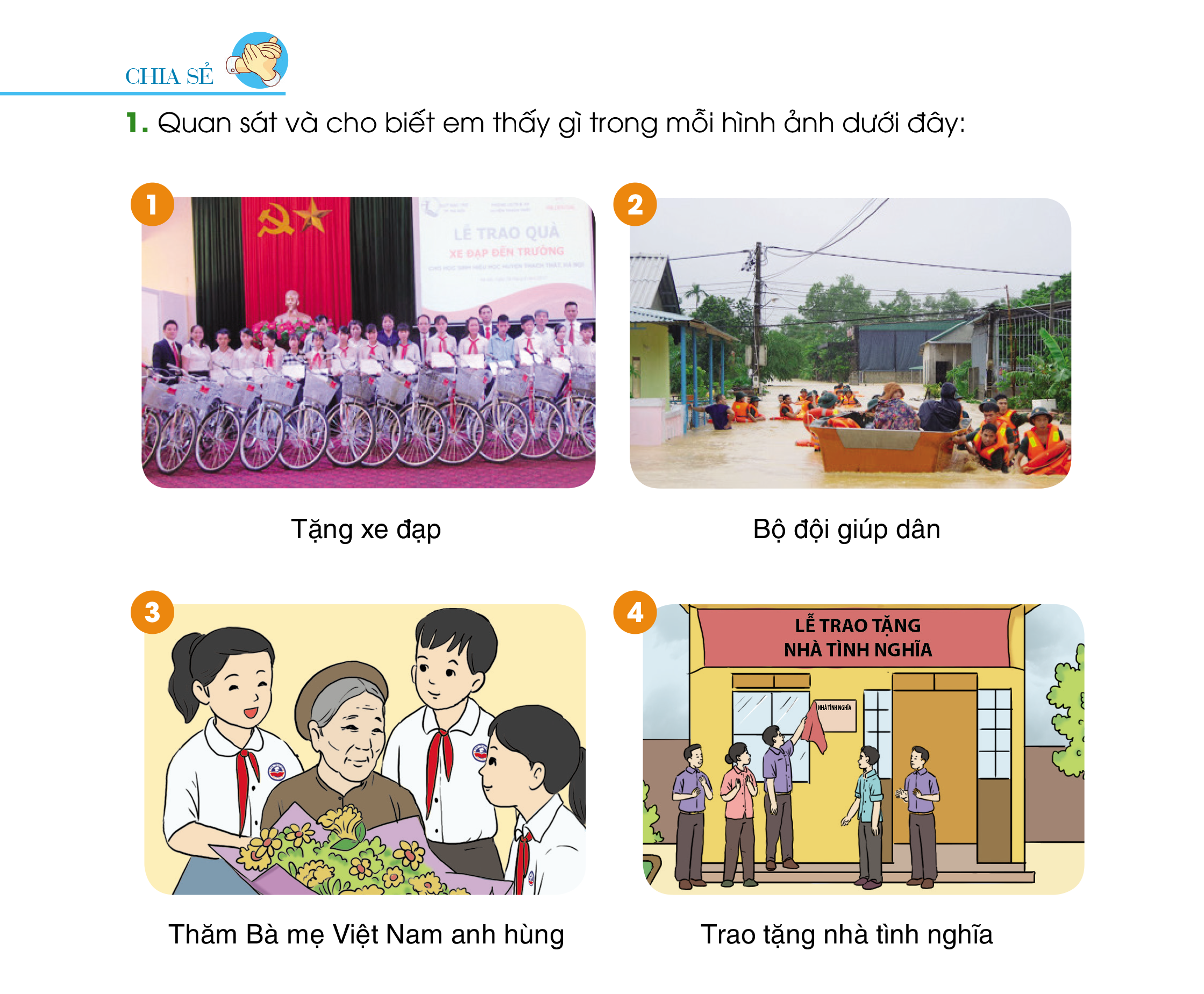 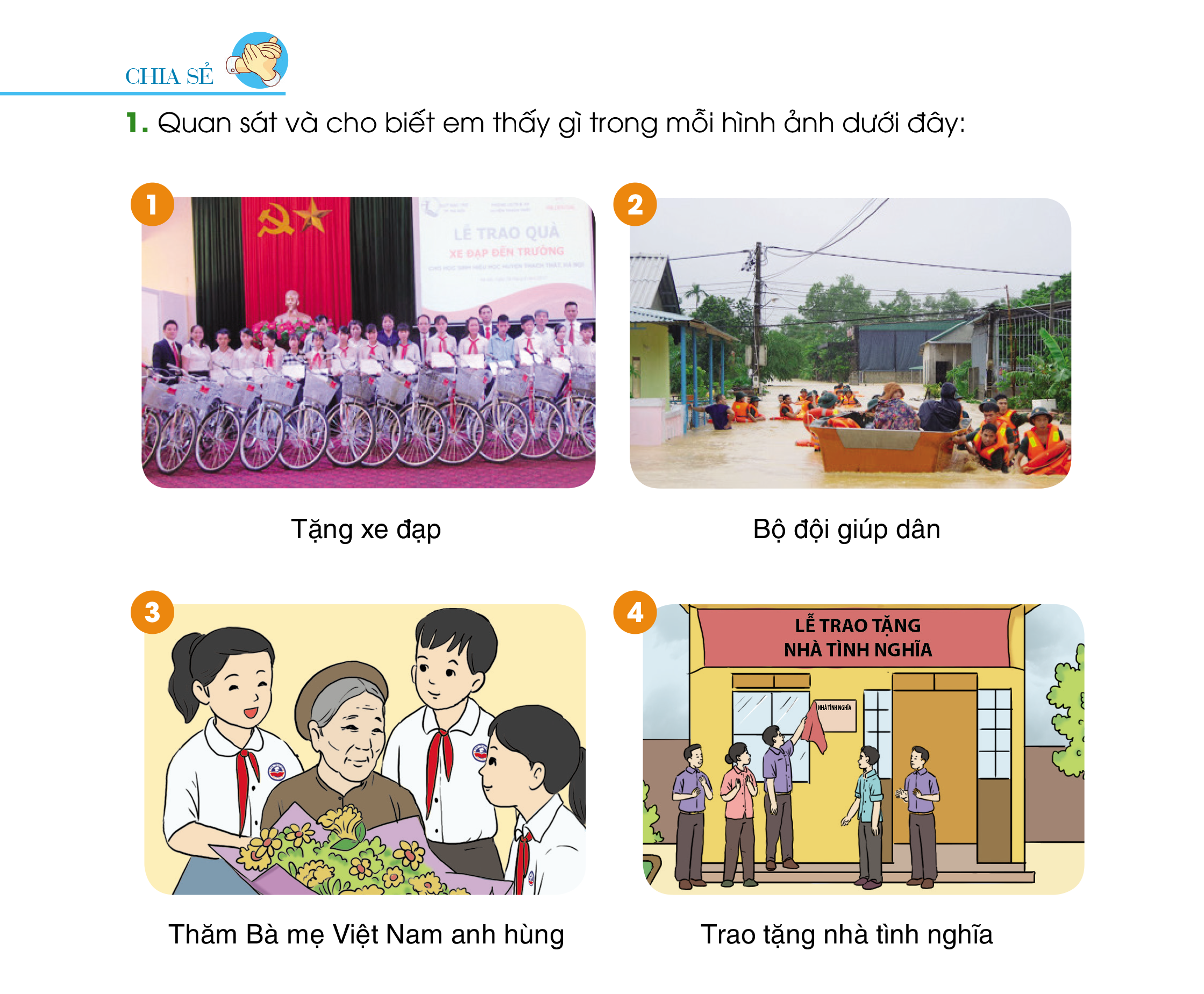 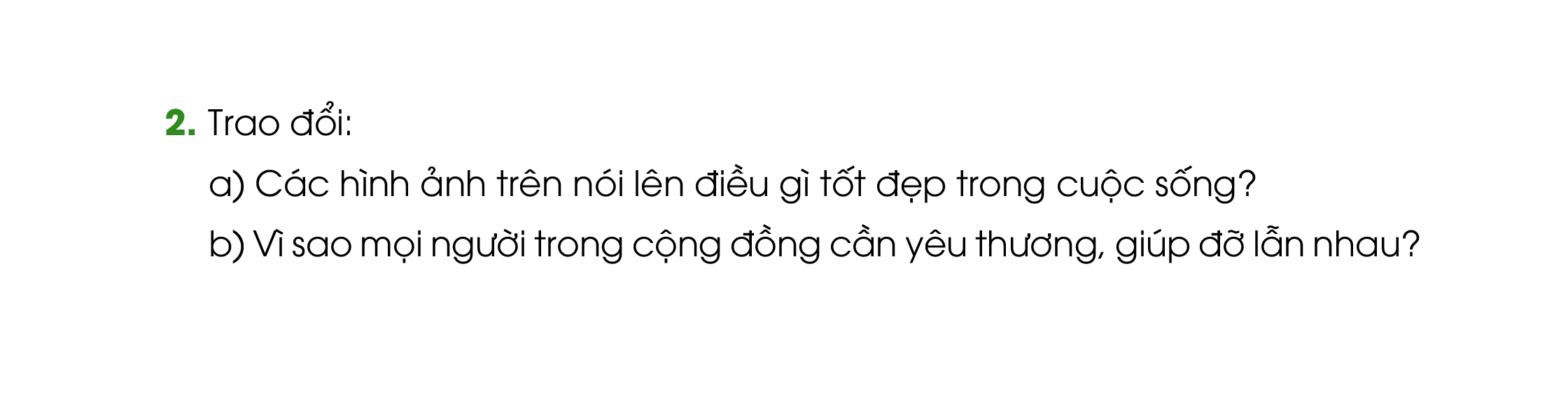 Bài đọc 1:
 BẢY SẮC CẦU VỒNG
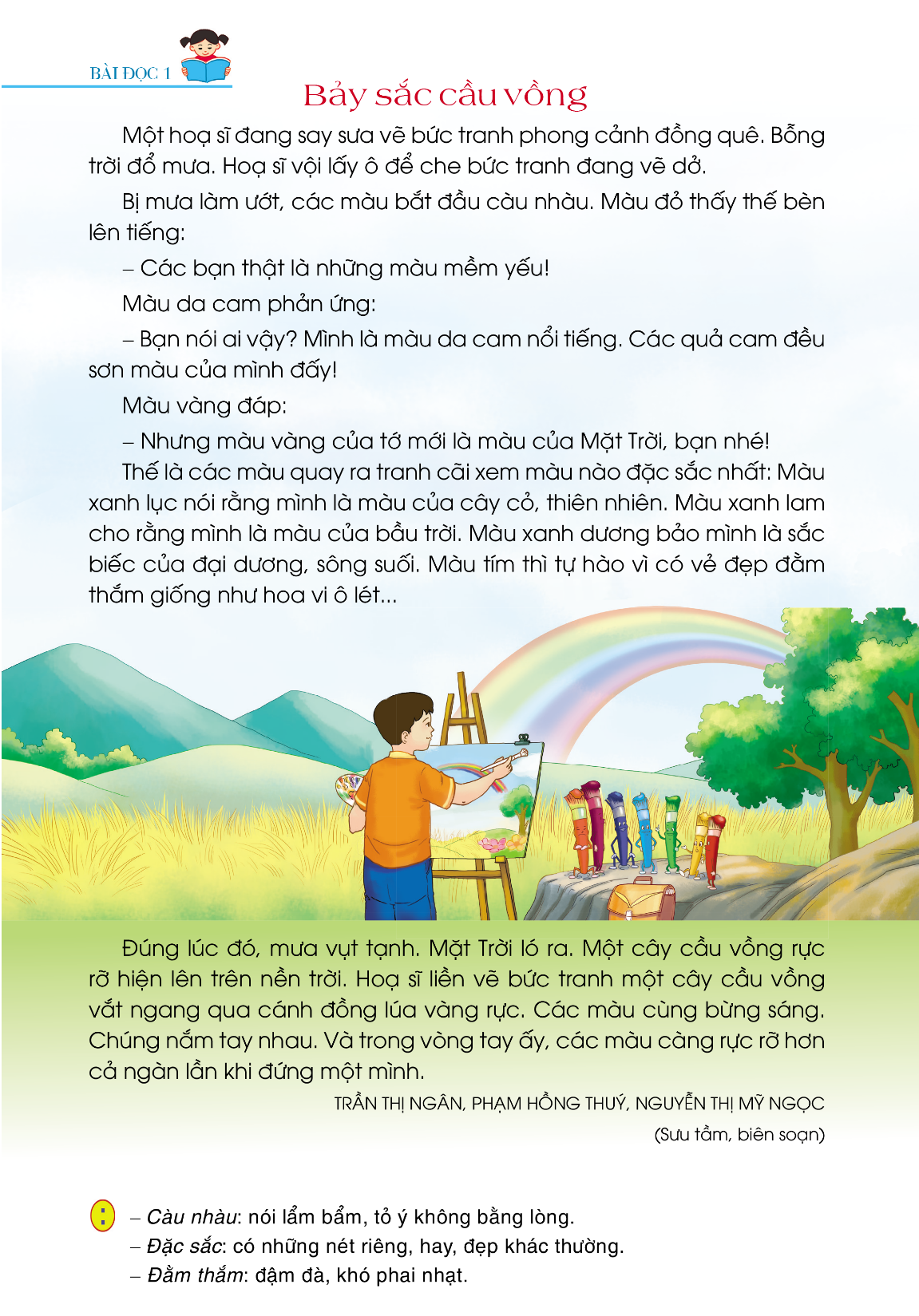 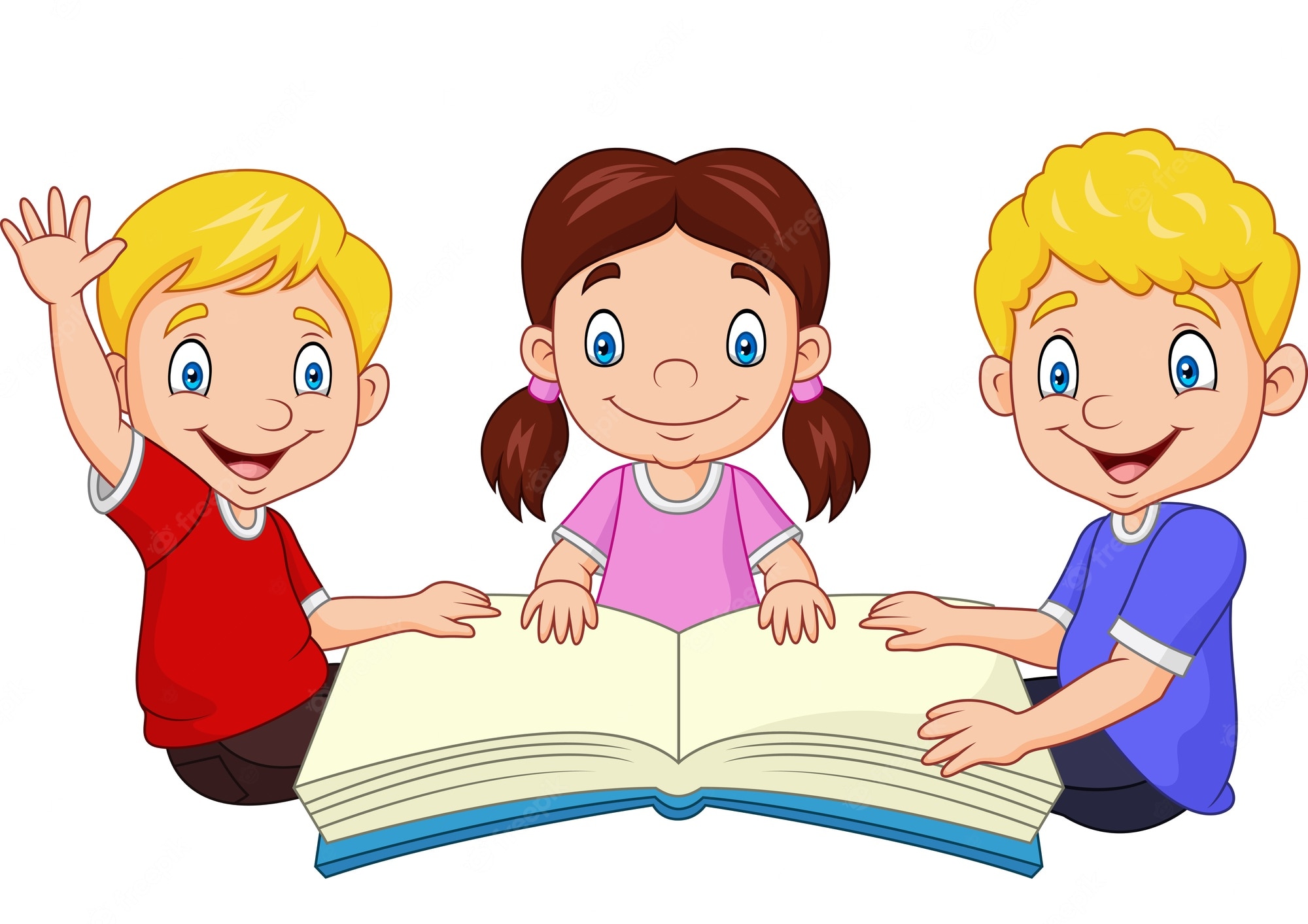 LUYỆN ĐỌC
Thế là các màu quay ra tranh cãi xem màu nào đặc sắc nhất: Màu xanh lục nói rằng mình là màu của cây cỏ, thiên nhiên.
LUYỆN ĐỌC
Bảy sắc cầu vồng
Một họa sĩ đang say sưa vẽ bức tranh phong cảnh đồng quê. Bỗng trời đổ mưa. Họa sĩ vội lấy ô để che bức tranh đang vẽ dở.
Bị mưa làm ướt, các màu bắt đầu càu nhàu. Màu đỏ thấy thế bèn lên tiếng:
- Các bạn thật là những màu mềm yếu!
Màu da cam phản ứng:
- Bạn nói ai vậy? Mình là màu da cam nổi tiếng. Các quả cam đều sơn màu của mình đấy!
Màu vàng đáp:
- Nhưng màu vàng của tớ mới là màu của Mặt Trời, bạn nhé!
Thế là các màu quay ra tranh cãi xem màu nào đặc sắc nhất: Màu xanh lục nói rằng mình là màu của cây cỏ, thiên nhiên. Màu xanh lam cho rằng mình là màu của bất trời. Màu xanh dương bảo mình là sắc biếc của đại dương, sông suối. Màu tím thì tự hào vì có vẻ đẹp đằm thắm giống như hoa vi ô lét…
Đúng lúc đó, mưa vụt tạnh. Mặt Trời ló ra. Một cây cầu vồng rực rỡ hiện lên trên nền trời. Họa sĩ liền vẽ bức tranh một cây cầu vồng vắt ngang qua cánh đồng lúa vàng rực. Các màu cũng bừng sáng. Chúng nắm tay nhau. Và trong vòng tay ấy, các màu càng rực rỡ hơn, cả ngàn lần khi đứng một mình.
TRẦN THỊ NGÂN, PHẠM HỒNG THÚY, NGUYỄN THỊ MỸ NGỌC
(Sưu tầm, biên soạn)
càu nhàu
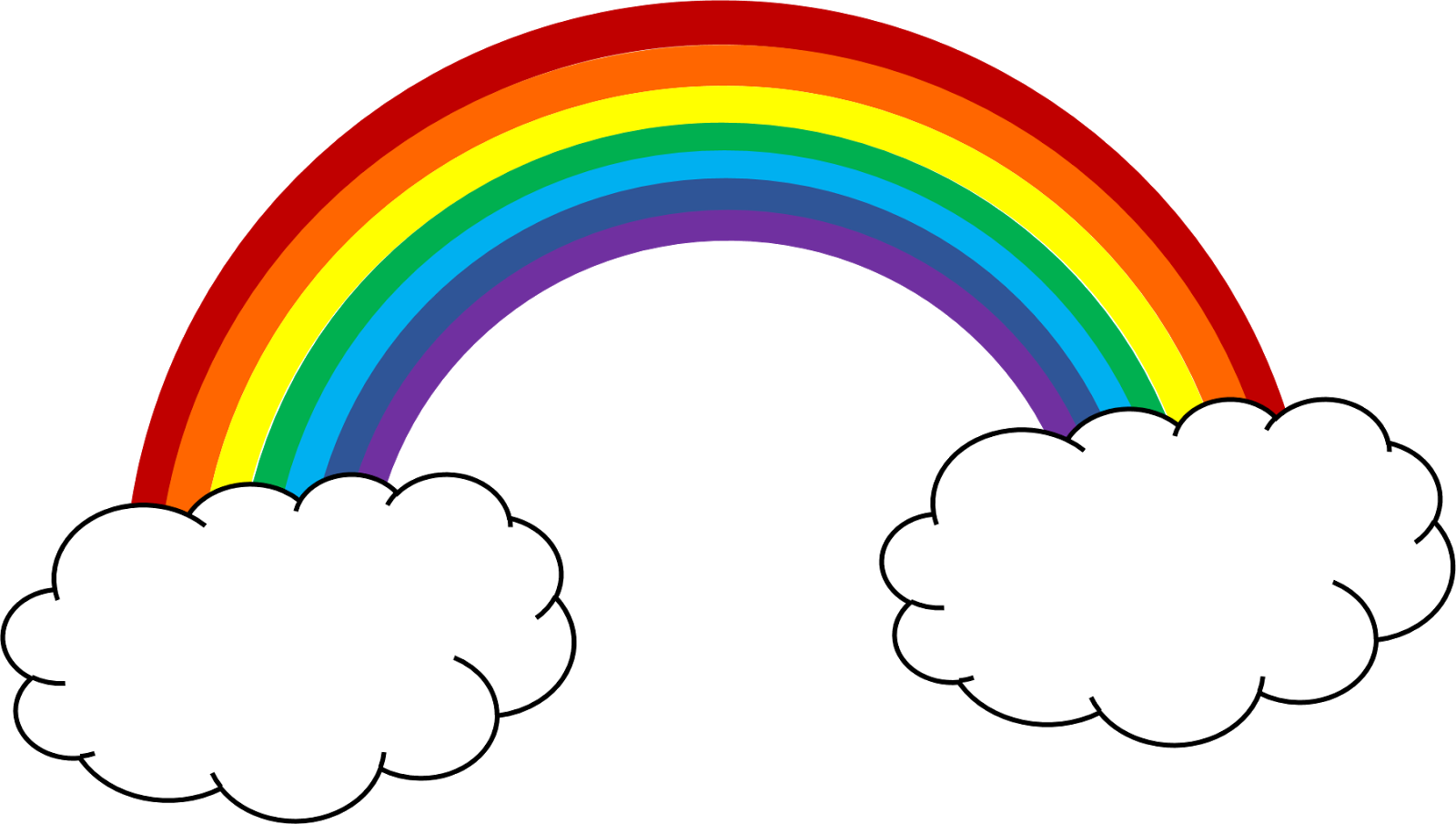 đặc sắc
đằm thắm
CHÚ THÍCH
nói lẩm bẩm, tỏ ý không bằng lòng.
Càu nhàu:
hành động thể hiện niềm vui khi gặp nhau
Đặc sắc:
Đằm thắm:
đậm đà, khó phai nhạt
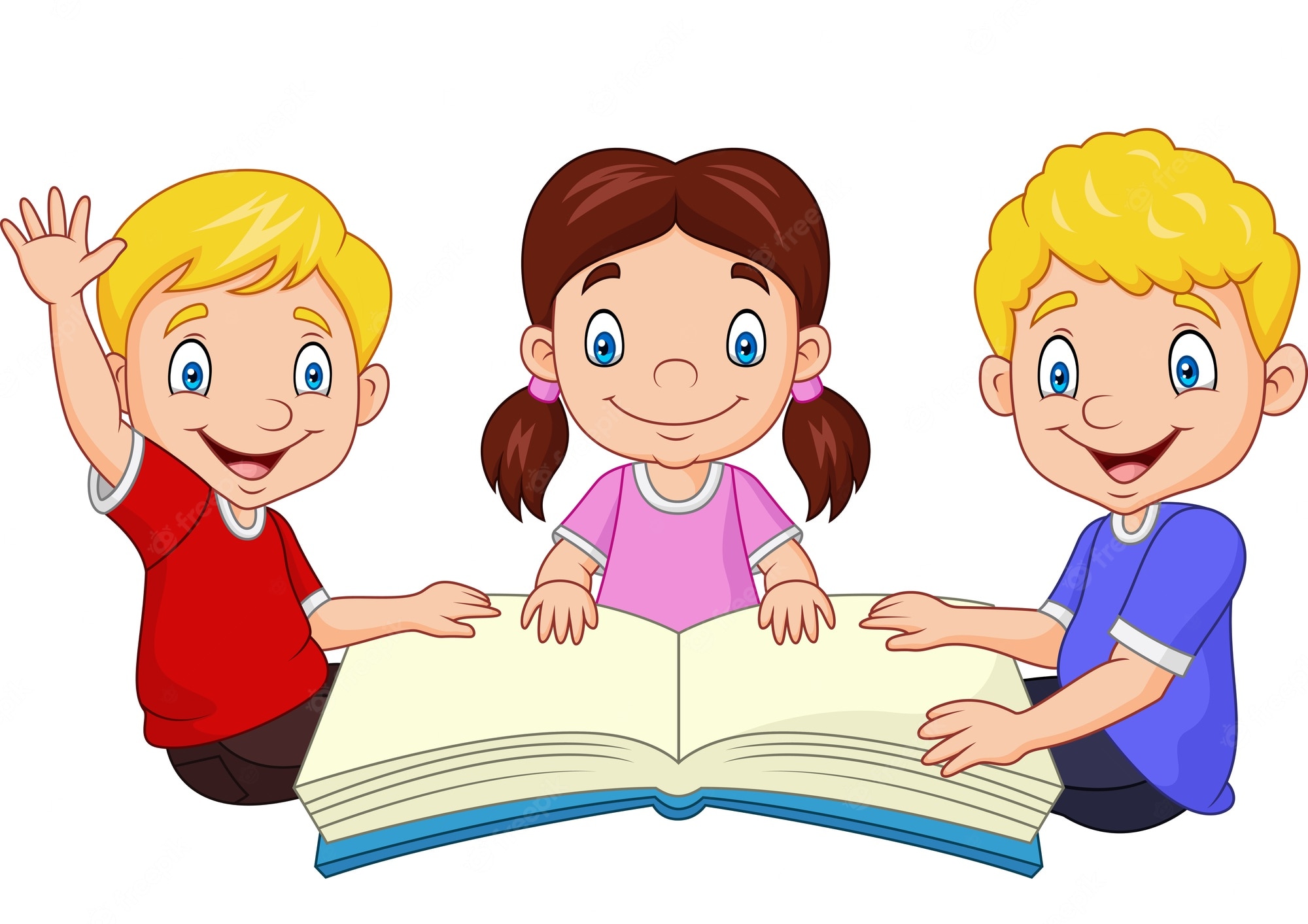 ĐỌC HIỂU
Bảy sắc cầu vồng
Một họa sĩ đang say sưa vẽ bức tranh phong cảnh đồng quê. Bỗng trời đổ mưa. Họa sĩ vội lấy ô để che bức tranh đang vẽ dở.
Bị mưa làm ướt, các màu bắt đầu càu nhàu. Màu đỏ thấy thế bèn lên tiếng:
- Các bạn thật là những màu mềm yếu!
Màu da cam phản ứng:
- Bạn nói ai vậy? Mình là màu da cam nổi tiếng. Các quả cam đều sơn màu của mình đấy!
Màu vàng đáp:
- Nhưng màu vàng của tớ mới là màu của Mặt Trời, bạn nhé!
Thế là các màu quay ra tranh cãi xem màu nào đặc sắc nhất: Màu xanh lục nói rằng mình là màu của cây cỏ, thiên nhiên. Màu xanh lam cho rằng mình là màu của bất trời. Màu xanh dương bảo mình là sắc biếc của đại dương, sông suối. Màu tím thì tự hào vì có vẻ đẹp đằm thắm giống như hoa vi ô lét…
Đúng lúc đó, mưa vụt tạnh. Mặt Trời ló ra. Một cây cầu vồng rực rỡ hiện lên trên nền trời. Họa sĩ liền vẽ bức tranh một cây cầu vồng vắt ngang qua cánh đồng lúa vàng rực. Các màu cũng bừng sáng. Chúng nắm tay nhau. Và trong vòng tay ấy, các màu càng rực rỡ hơn, cả ngàn lần khi đứng một mình.
TRẦN THỊ NGÂN, PHẠM HỒNG THÚY, NGUYỄN THỊ MỸ NGỌC
1. Tìm các đoạn ứng với mỗi ý sau:
a) Cơn mưa bất ngờ.
b) Các màu tranh cãi.
c) Cùng nắm tay nhau.
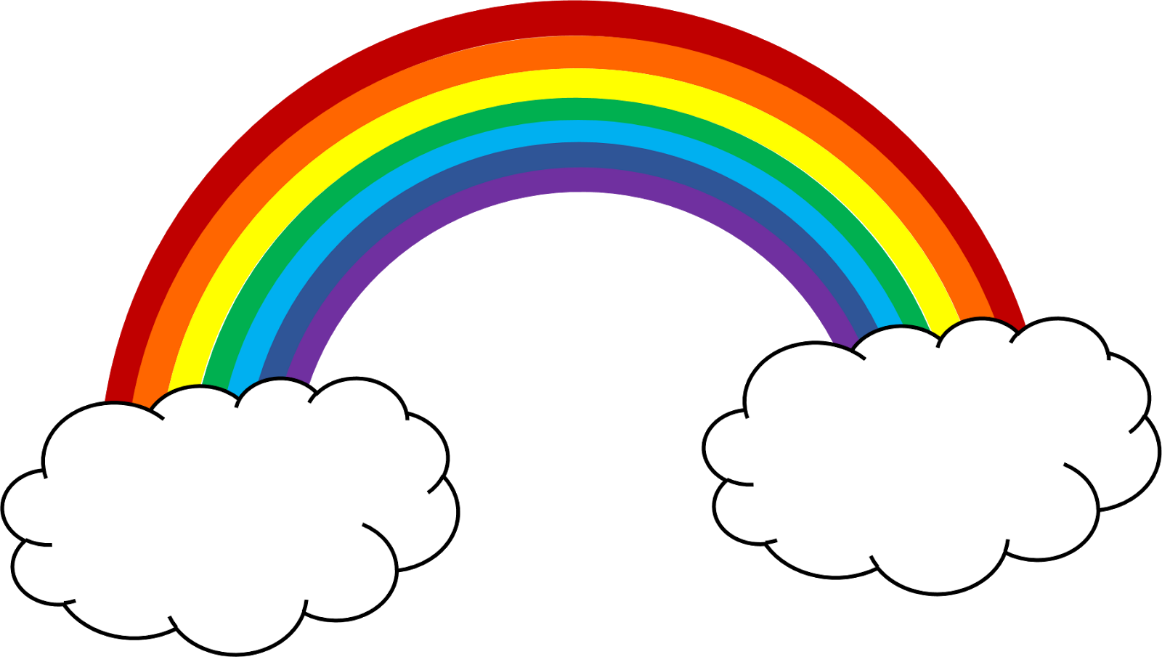 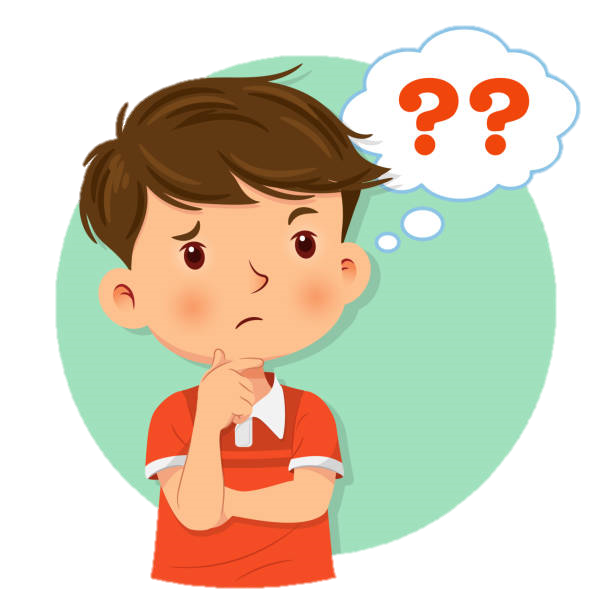 Bảy sắc cầu vồng
Một họa sĩ đang say sưa vẽ bức tranh phong cảnh đồng quê. Bỗng trời đổ mưa. Họa sĩ vội lấy ô để che bức tranh đang vẽ dở.
Bị mưa làm ướt, các màu bắt đầu càu nhàu. Màu đỏ thấy thế bèn lên tiếng:
- Các bạn thật là những màu mềm yếu!
Màu da cam phản ứng:
- Bạn nói ai vậy? Mình là màu da cam nổi tiếng. Các quả cam đều sơn màu của mình đấy!
Màu vàng đáp:
- Nhưng màu vàng của tớ mới là màu của Mặt Trời, bạn nhé!
Thế là các màu quay ra tranh cãi xem màu nào đặc sắc nhất: Màu xanh lục nói rằng mình là màu của cây cỏ, thiên nhiên. Màu xanh lam cho rằng mình là màu của bất trời. Màu xanh dương bảo mình là sắc biếc của đại dương, sông suối. Màu tím thì tự hào vì có vẻ đẹp đằm thắm giống như hoa vi ô lét…
Đúng lúc đó, mưa vụt tạnh. Mặt Trời ló ra. Một cây cầu vồng rực rỡ hiện lên trên nền trời. Họa sĩ liền vẽ bức tranh một cây cầu vồng vắt ngang qua cánh đồng lúa vàng rực. Các màu cũng bừng sáng. Chúng nắm tay nhau. Và trong vòng tay ấy, các màu càng rực rỡ hơn, cả ngàn lần khi đứng một mình.
TRẦN THỊ NGÂN, PHẠM HỒNG THÚY, NGUYỄN THỊ MỸ NGỌC
a) Cơn mưa bất ngờ.
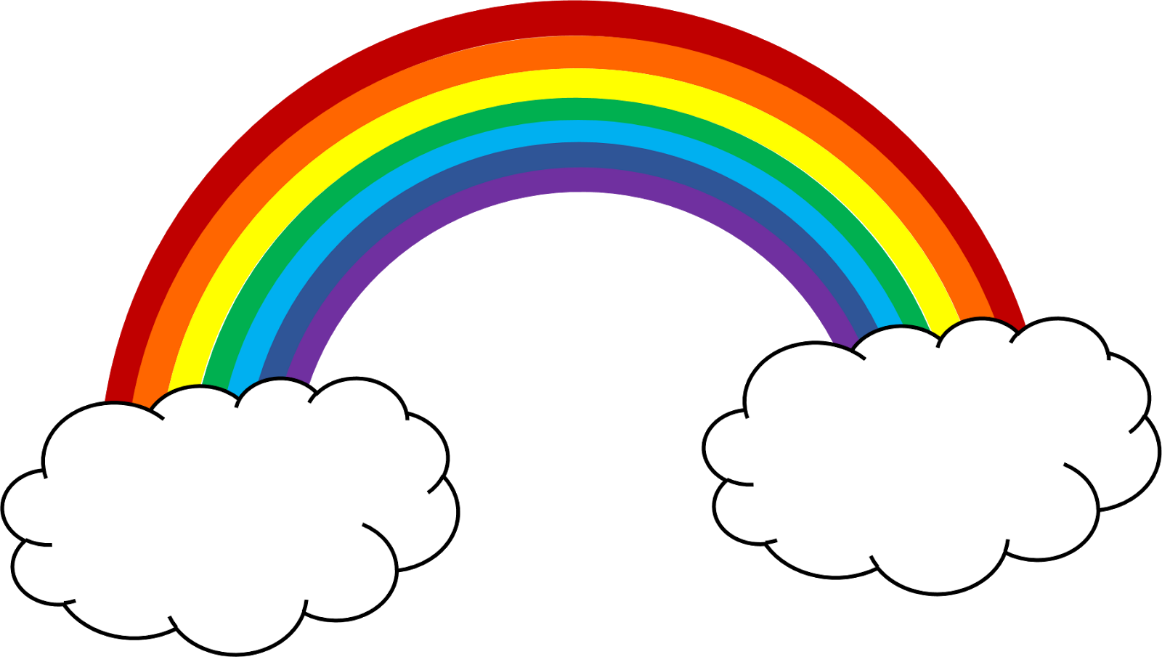 b) Các màu tranh cãi.
c) Cùng nắm tay nhau.
Bảy sắc cầu vồng
Một họa sĩ đang say sưa vẽ bức tranh phong cảnh đồng quê. Bỗng trời đổ mưa. Họa sĩ vội lấy ô để che bức tranh đang vẽ dở.
Bị mưa làm ướt, các màu bắt đầu càu nhàu. Màu đỏ thấy thế bèn lên tiếng:
- Các bạn thật là những màu mềm yếu!
Màu da cam phản ứng:
- Bạn nói ai vậy? Mình là màu da cam nổi tiếng. Các quả cam đều sơn màu của mình đấy!
Màu vàng đáp:
- Nhưng màu vàng của tớ mới là màu của Mặt Trời, bạn nhé!
Thế là các màu quay ra tranh cãi xem màu nào đặc sắc nhất: Màu xanh lục nói rằng mình là màu của cây cỏ, thiên nhiên. Màu xanh lam cho rằng mình là màu của bất trời. Màu xanh dương bảo mình là sắc biếc của đại dương, sông suối. Màu tím thì tự hào vì có vẻ đẹp đằm thắm giống như hoa vi ô lét…
Đúng lúc đó, mưa vụt tạnh. Mặt Trời ló ra. Một cây cầu vồng rực rỡ hiện lên trên nền trời. Họa sĩ liền vẽ bức tranh một cây cầu vồng vắt ngang qua cánh đồng lúa vàng rực. Các màu cũng bừng sáng. Chúng nắm tay nhau. Và trong vòng tay ấy, các màu càng rực rỡ hơn, cả ngàn lần khi đứng một mình.
TRẦN THỊ NGÂN, PHẠM HỒNG THÚY, NGUYỄN THỊ MỸ NGỌC
2. Các màu tranh cãi nhau về điều gì?
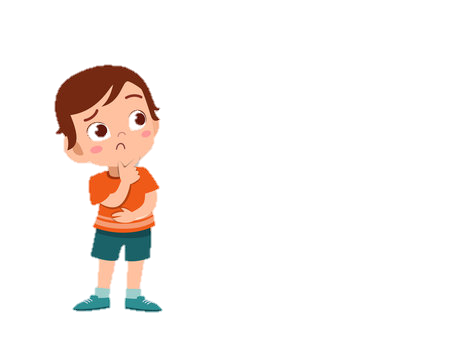 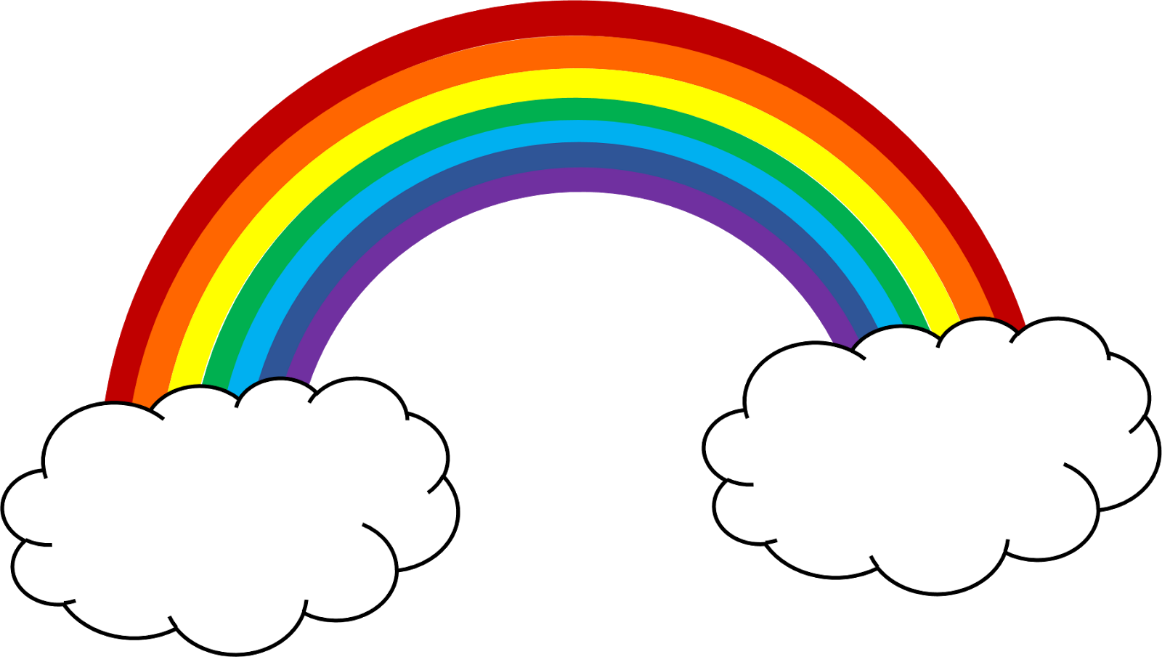 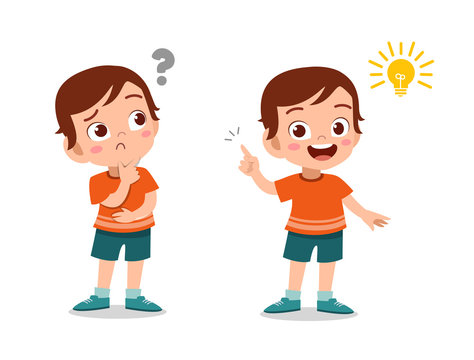 Từ chỗ chê nhau mềm yếu, các màu quay sang tranh cãi xem màu nào đặc sắc nhất.
Bảy sắc cầu vồng
Một họa sĩ đang say sưa vẽ bức tranh phong cảnh đồng quê. Bỗng trời đổ mưa. Họa sĩ vội lấy ô để che bức tranh đang vẽ dở.
Bị mưa làm ướt, các màu bắt đầu càu nhàu. Màu đỏ thấy thế bèn lên tiếng:
- Các bạn thật là những màu mềm yếu!
Màu da cam phản ứng:
- Bạn nói ai vậy? Mình là màu da cam nổi tiếng. Các quả cam đều sơn màu của mình đấy!
Màu vàng đáp:
- Nhưng màu vàng của tớ mới là màu của Mặt Trời, bạn nhé!
Thế là các màu quay ra tranh cãi xem màu nào đặc sắc nhất: Màu xanh lục nói rằng mình là màu của cây cỏ, thiên nhiên. Màu xanh lam cho rằng mình là màu của bất trời. Màu xanh dương bảo mình là sắc biếc của đại dương, sông suối. Màu tím thì tự hào vì có vẻ đẹp đằm thắm giống như hoa vi ô lét…
Đúng lúc đó, mưa vụt tạnh. Mặt Trời ló ra. Một cây cầu vồng rực rỡ hiện lên trên nền trời. Họa sĩ liền vẽ bức tranh một cây cầu vồng vắt ngang qua cánh đồng lúa vàng rực. Các màu cũng bừng sáng. Chúng nắm tay nhau. Và trong vòng tay ấy, các màu càng rực rỡ hơn, cả ngàn lần khi đứng một mình.
TRẦN THỊ NGÂN, PHẠM HỒNG THÚY, NGUYỄN THỊ MỸ NGỌC
Mỗi màu đưa ra lí lẽ gì để nói là mình đặc sắc nhất?
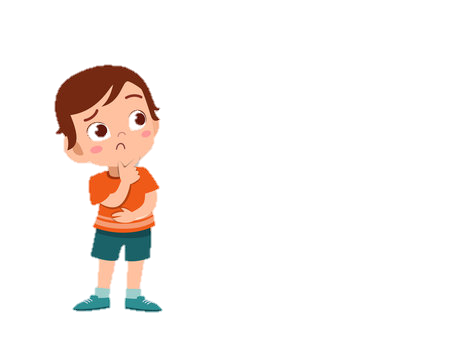 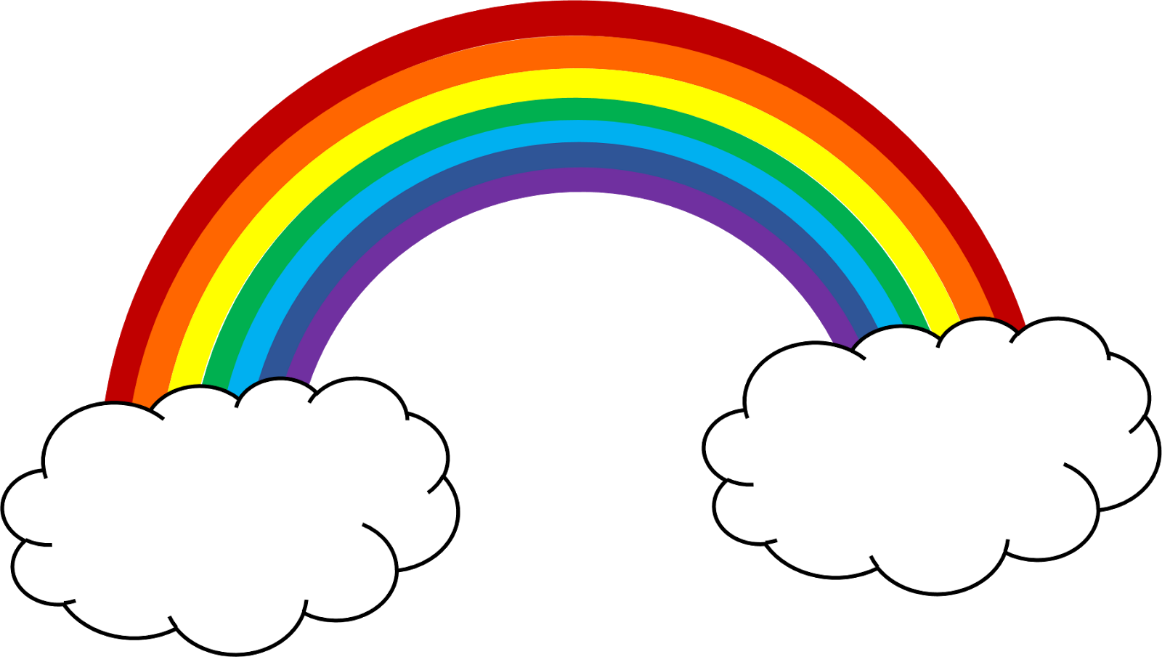 Màu xanh lục – màu của cây cỏ, thiên nhiên
Màu xanh lam – màu của bầu trời
Màu xanh dương – sắc biếc của đại dương, sông suối
Màu tím – vẻ đẹp đắm thắm giống hoa vi ô lét
Chúc các em học tốt!